МБОУ Сош № 39г.Дзержинск
Урок математики во 2 классе
«Умножение числа 6»

Автор презентации:
Зотеева Н.А
Мотивация учебной деятельности.
Кто с работой дружен, нам сегодня нужен?
- Нужен!
Кто с учёбой дружен, нам сегодня нужен?
 Нужен!
С математикой кто дружен, нам сегодня нужен?
 Нужен!
Таким ребятам хвала и честь! Такие ребята в классе есть?
 Есть!
Распределить данные выражения на две группы.
17+3+4+4+4
2+2+2+2+2
9+6+6+6
5+5+5+5
6+6+6+6+6+6+6
- По каким признакам вы распределяли?
- Найти значение последнего выражения.
Тема урока:Умножение числа 6.
6*7=42
Вспоминаем пройденноеумножение (тест)
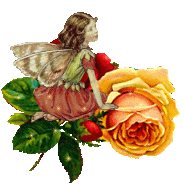 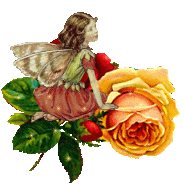 Сумма 5+5+5+5+5+5 равна произведению:
а)  5*5                
                   б)5*6
                                  в)5*4
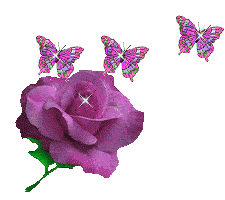 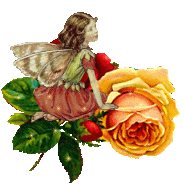 Произведение  9 * 4 равно сумме
а)9+9+9+9
    б)4+4+4+4+4
Произведение 9 и 3 записывается так :
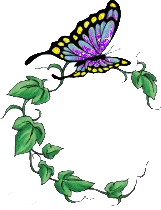 а) 9+3
б)3*9
в)9*3
Чему равно значение произведения 0*5 :
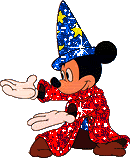 а) 0
б) 5
Значение выражения 1*8 равно:
а) 1                   б)8
  в) 9                    г) 7
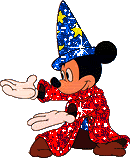 Чему равно значение выражения 0*(15 - 8)
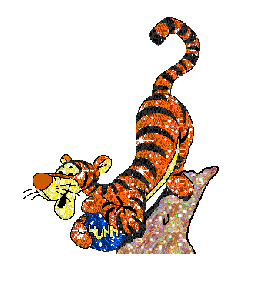 а) 0                           б)7
в) 6                            г)9
Какое утверждение верно?
а)Если 0 умножить на любое число ,то получится 0.
  б)Если 1 умножить на какое – нибудь  другое число, то получится 1.
Какое равенство верно?
а) 4*6=5*6 
б)8*3 =3*8
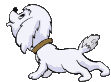 б,а,в,а,б,а,а,б.
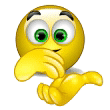 Молодцы!
Таблица умножения числа 6
6*1=6
6+6=                                6*2=12
6+6+6=                              6*3=18
6+6+6+6=                            6*4=24
6+6+6+6+6=                          6*5=30
6+6+6+6+6+6=                        6*6=36
6+6+6+6+6+6+6=                      6*7=42
6+6+6+6+6+6+6+6=                    6*8=48
6+6+6+6+6+6+6+6+6=                  6*9=54
Работа в ТПО с.7
№ 1
4*6=24
24:6=4

7*6=42
42:6=7
№ 2
6                       12                      30
Дополни высказывание:
При умножении любого числа на 0…………….. При умножении любого числа на 1 получается…………………………
7*0=
41*0=
54*0=
6*1=
12*1=
45*1=
Тренируем память
В течение 10 секунд запомнить расположение  закрашенных клеток, а затем воспроизвести их по памяти в пустых квадратах на индивидуальных карточках.
Посчитать  все закрашенные клетки.
Работа с учебником№12, с.18
(5*6)-15=
(28:4)+57=
Работа в ТПО с.7
№3
Условие
В одной коробке 6 карандашей. 
Вопрос
Сколько карандашей в 4 таких коробках ?
Решение
Способ1
6*4=24(к)
Способ2
(6*3)+6=24(к)
Ответ: 24 карандаша в четырёх коробках.
Рефлексия
Если было интересно, легко на уроке, во всем разобрались – синий цвет.
Если иногда были трудности, сомнения, не совсем понравилась работа – зеленый цвет.


Если не разобрались в теме, было не очень интересно – красный цвет.
Спасибо за внимание